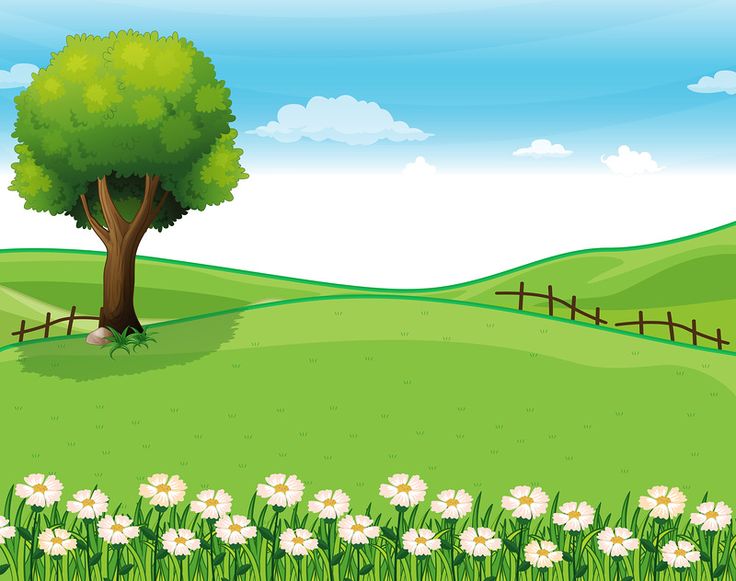 PHÒNG GIÁO DỤC VÀ ĐÀO TẠO 
QUẬN LONG BIÊN
------------***-------------
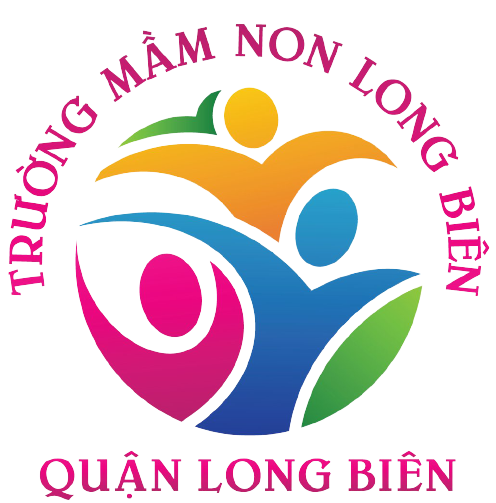 GIÁO ÁN: PHÁT TRIỂN NGÔN NGỮ
Đề tài     : Thơ “Chú bộ đội hành quân trong mưa”
Loại tiết : Đa số trẻ chưa biết
Lứa tuổi : 4 - 5 tuổi
Người thực hiện: Trần Thu Thủy
Năm học 2021 - 2022
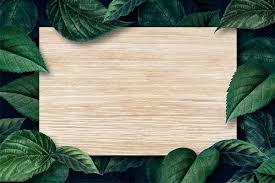 HOẠT ĐỘNG 1
HÁT: “CHÁU YÊU CHÚ BỘ ĐỘI”
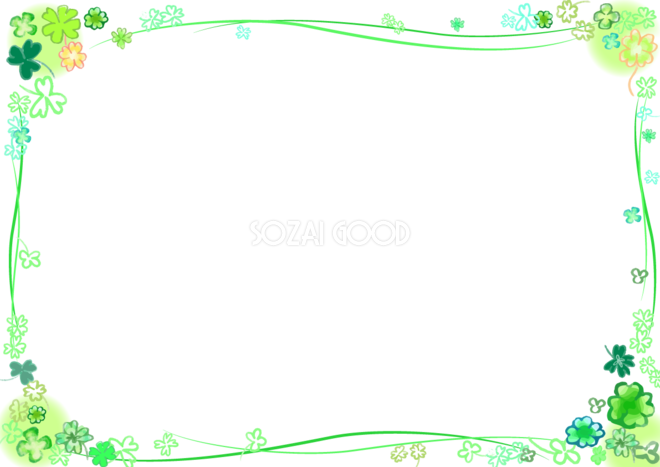 HOẠT ĐỘNG 2
THƠ: CHÚ BỘ ĐỘI HÀNH QUÂN TRONG MƯA
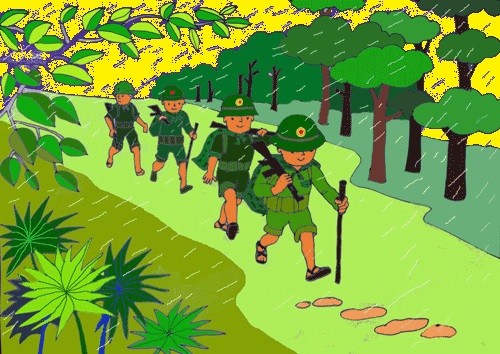 Mưa rơi, mưa rơi
Lộp bộp, lộp bộpÁo dù có ướtVẫn đi, vẫn đi.
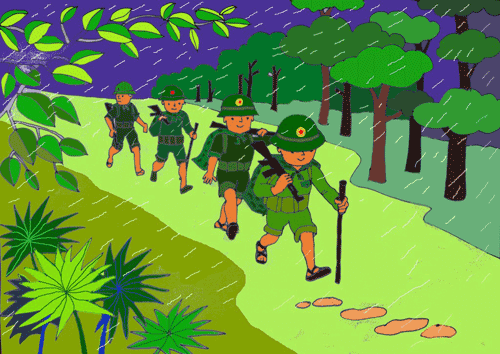 Đường ra mặt trậnCòn dài,còn dàiCho dù mưa rơiChú vẫn đi tới.
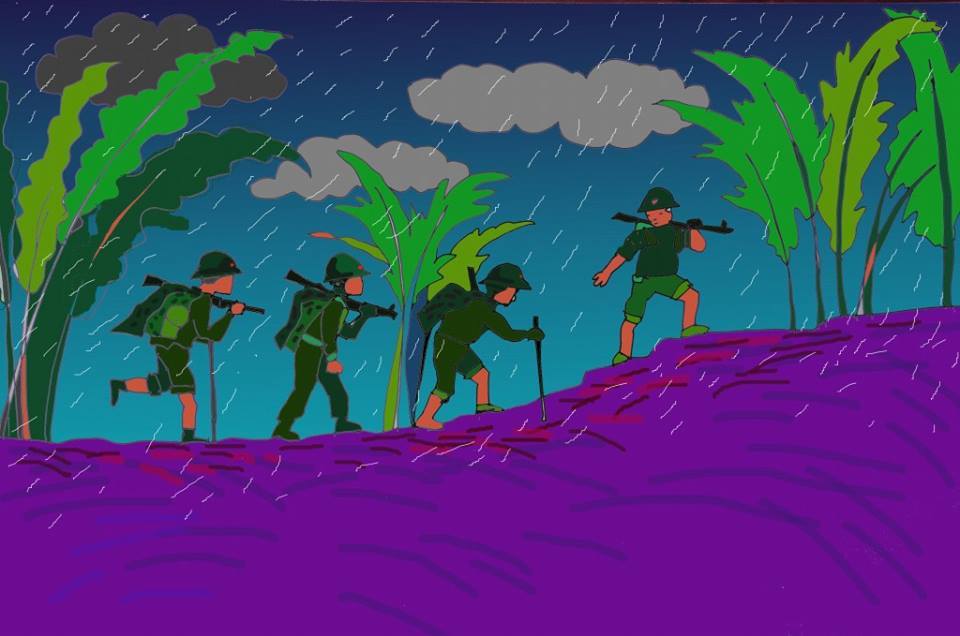 Chú đi trong đêmLong lanh sao đỏNhư ngọn đèn nhỏSoi đường hành quân.
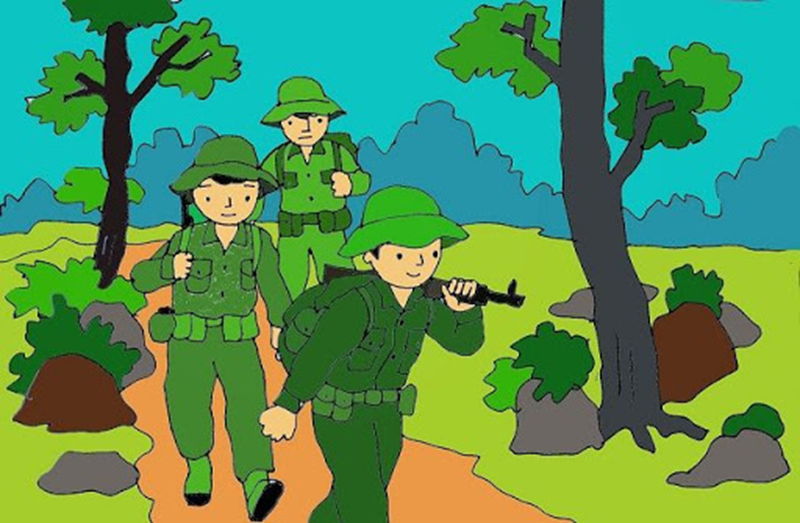 Mưa rơi, mưa rơiLộp bộp, lộp bộpÁo dù có ướtVẫn đi, vẫn đi
Chân dồn dập bước.
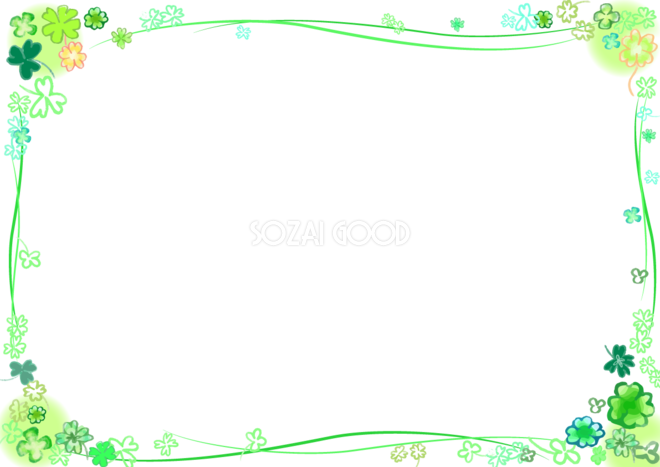 ĐÀM THOẠI
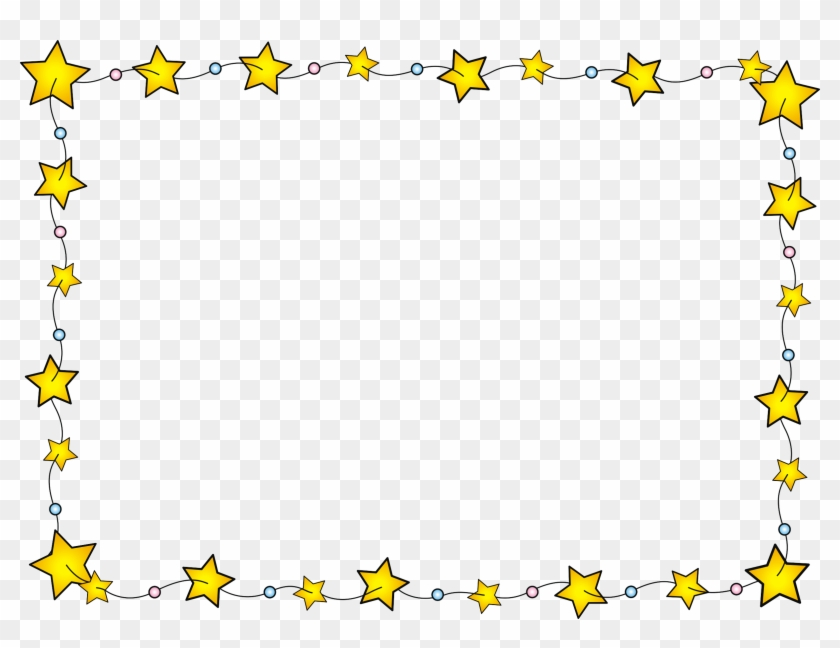 Chú bộ đội hành quân trong thời tiết như thế nào?
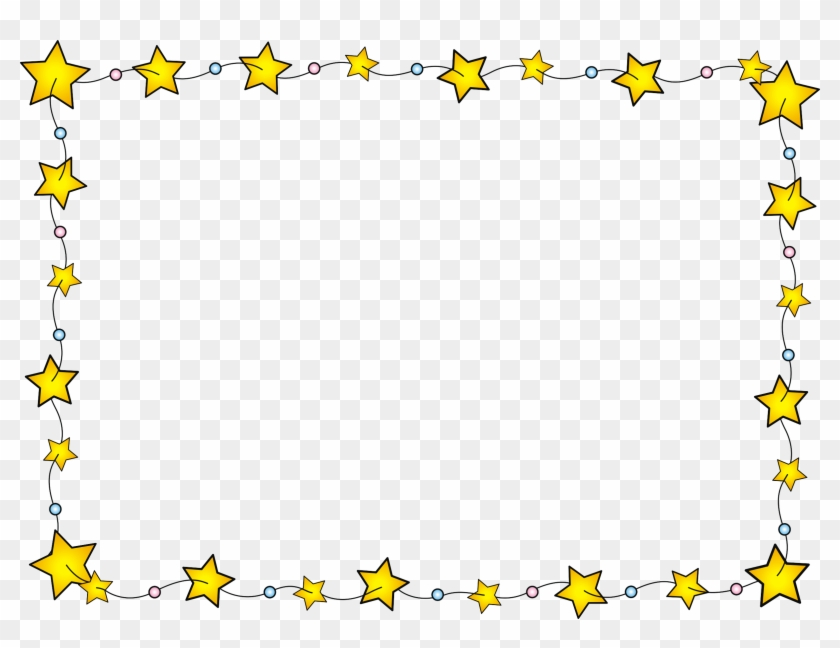 Chú bộ đội hành quân như thế nào?
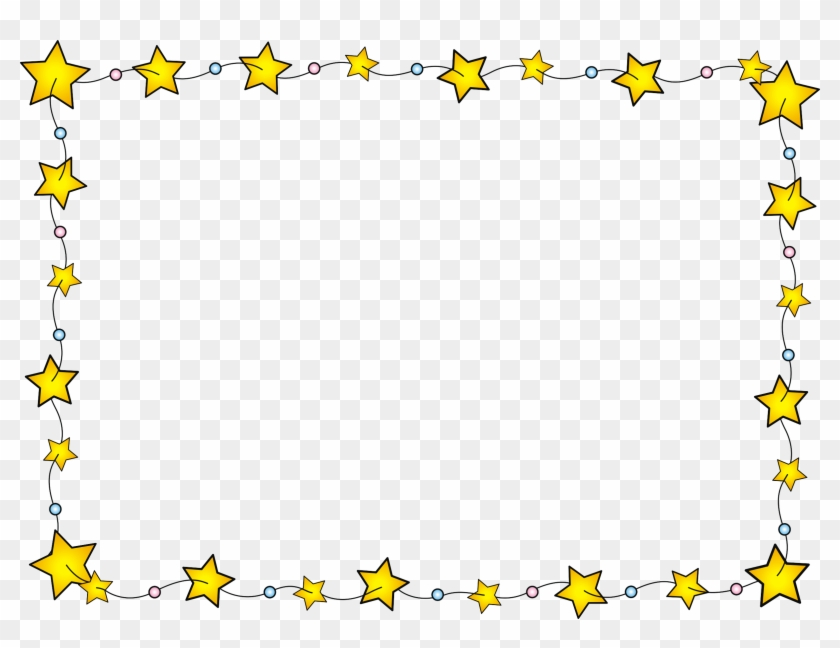 Thời tiết khi chú đi hành quân được miêu tả ra sao?
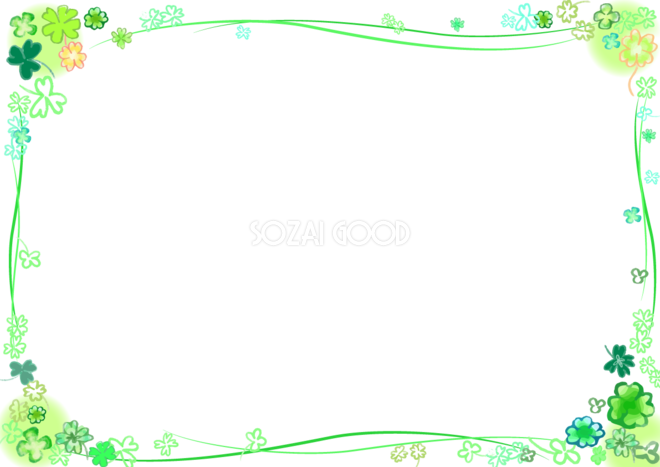 DẠY TRẺ ĐỌC
THUỘC THƠ
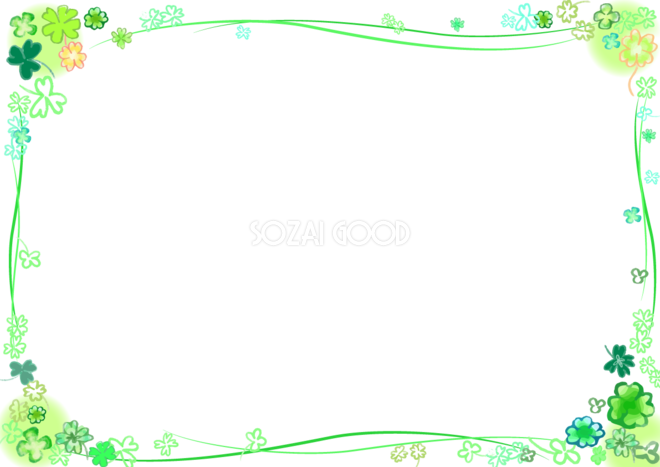 HOẠT ĐỘNG 3
TRÒ CHƠI: “ĐÓNG LÀM CHÚ BỘ BINH”
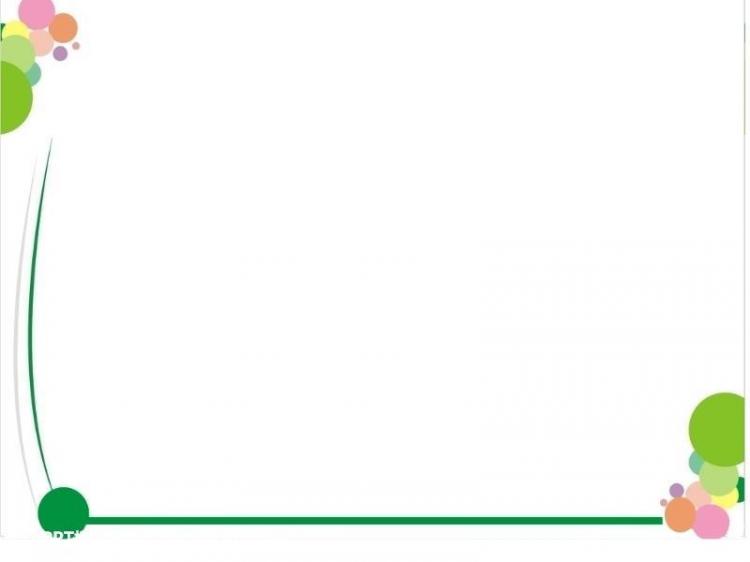 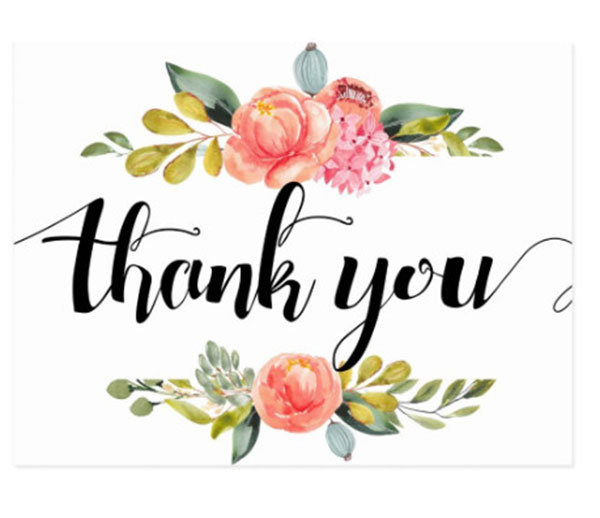